Onderzoekend leren met WereldWad
NIBI Conferentie
24 november 2017
Quinten van Katwijk
Clip: plaat
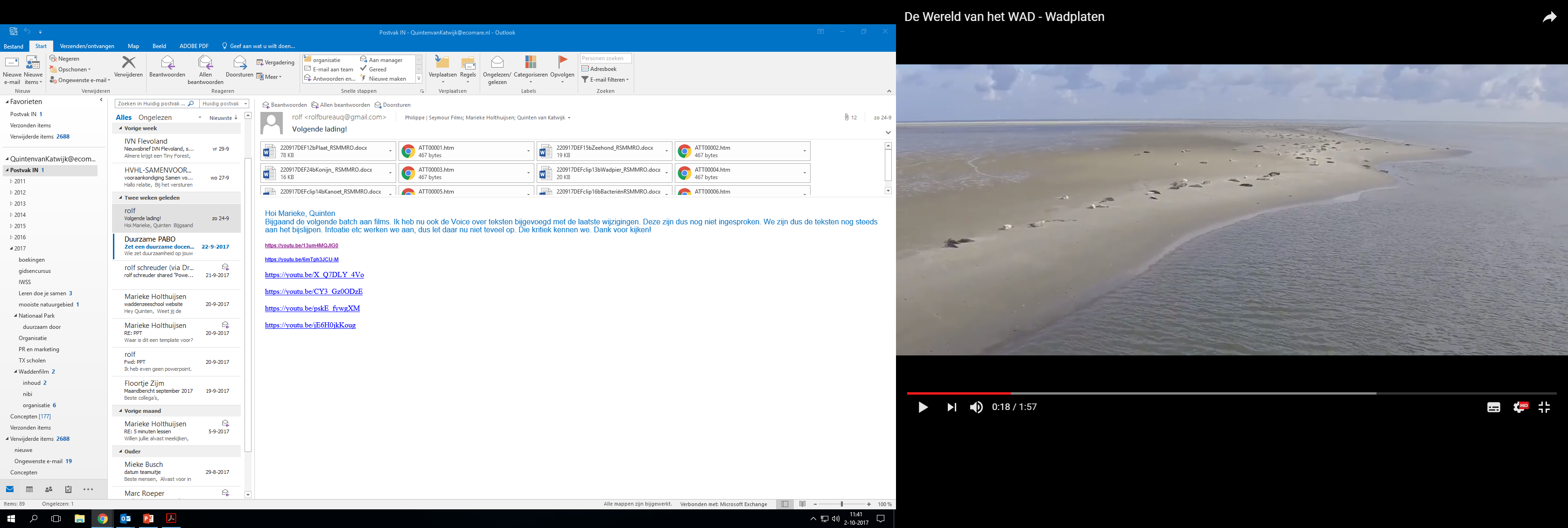 Inhoud
Black boxes als symbool voor onderzoekend leren
Onderzoekend leren en veldwerk
Onderzoekend leren en wereldwad
Practica
Voedselketenspel
Waddenbingo

Doel:
Kennismaken maken met het wad en de dieren die er leven
Enthousiast maken om de wadden (als context) in de les te gebruiken
Uitnodigen om met de klas een reisje te maken naar het wadden werelderfgoed
Black boxes
Niet openmaken
Niet kapot maken
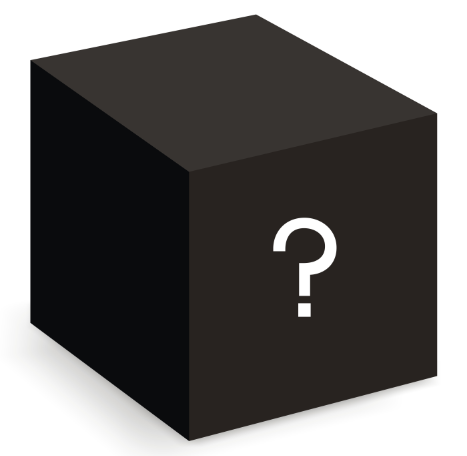 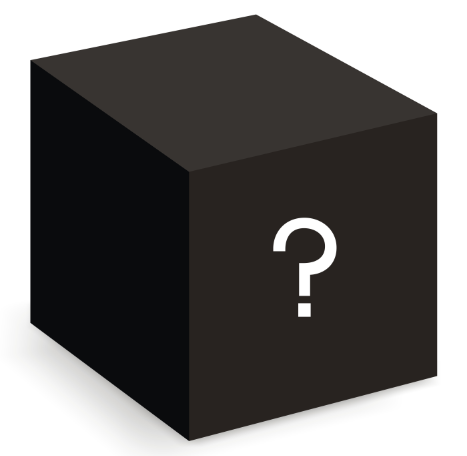 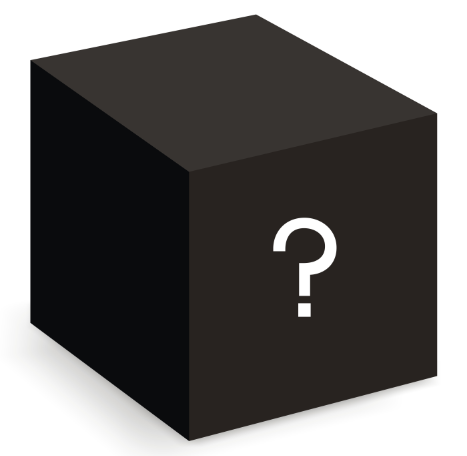 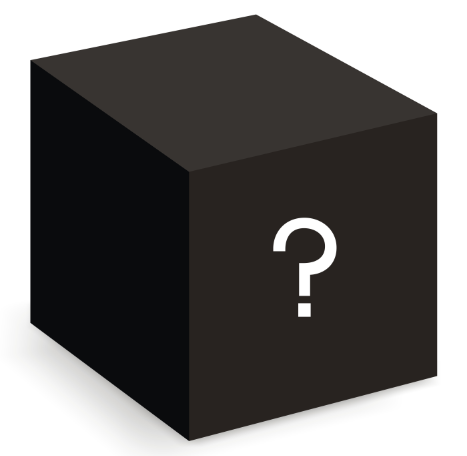 Black boxes
Wat is de overeenkomst tussen filmpjes, black boxes, natuureducatie?
Black boxes als basis voor onderzoekend leren
- Nieuwsgierigheid opwekken
- Werken met materialen, hands-on
- Toepassen van operationele vragen ‘vraag het aan…..’
- Onderzoekende houding
- Een snelle cyclus van vragen, hypothese (theorie) en verwerpen, concluderen.
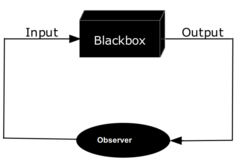 Beleven- ontdekken- onderzoeken&Onderzoekend leren
Beleven- ontdekken- onderzoeken
Kennis – houding- vaardigheden


						Hart – Hoofd - Handen
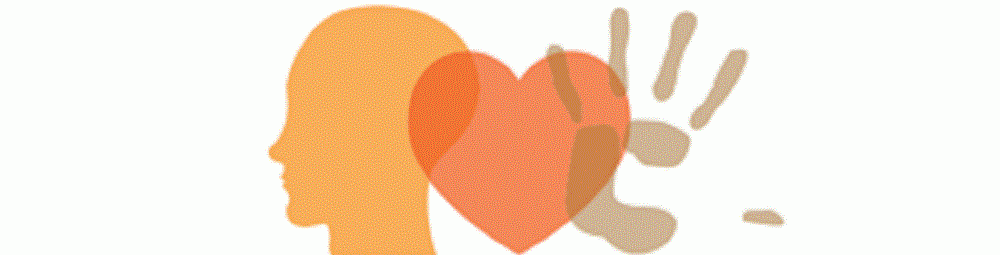 Beleven
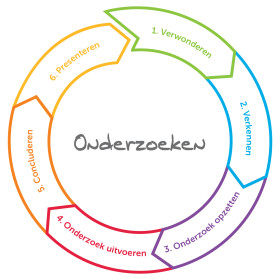 Ontdekken
Onderzoeken
Lesmateriaal
Filmpjes als introductie
Filmpjes om te verkennen
Filmpjes om onderzoek te doen

Twee soorten lessen:
5 minuten lessen
30 minuten lessen (of meer)
Practica
Aanspoelsels determineren
Lopen op het wad van maizena
Schelpen determineren op de tast 
Krabben sexen 
Vogels kijken
Wadpier/zeester onder binoc 
Algen onder microscoop 
Bekijken website
Eten zoeken als een scholekster
Voedselweb
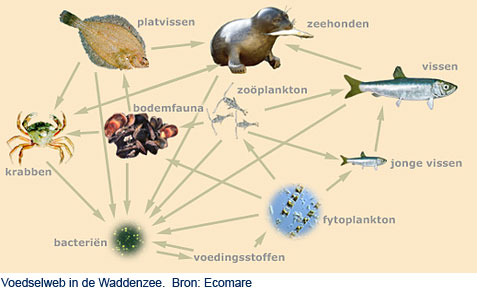 Filmpje plaat
Black boxes
Onderzoekend leren cyclus
Plek van filmpjes in de cyclus
Andere practica, roulerend: aanspoelsels determineren; maizena; schelpen tasten; krabben sexen; vogels kijken; wadpier/zeester onder binoc; algen onder microscoop; filmpjes met werkblad onderzoekend leren, voedselweb sturen. 
Voedselweb
waddenbingo
Waddenbingo
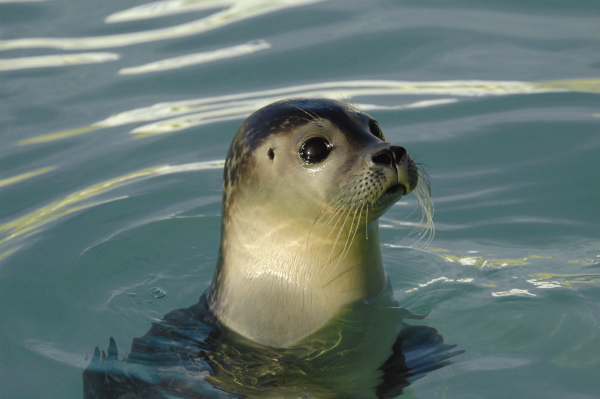 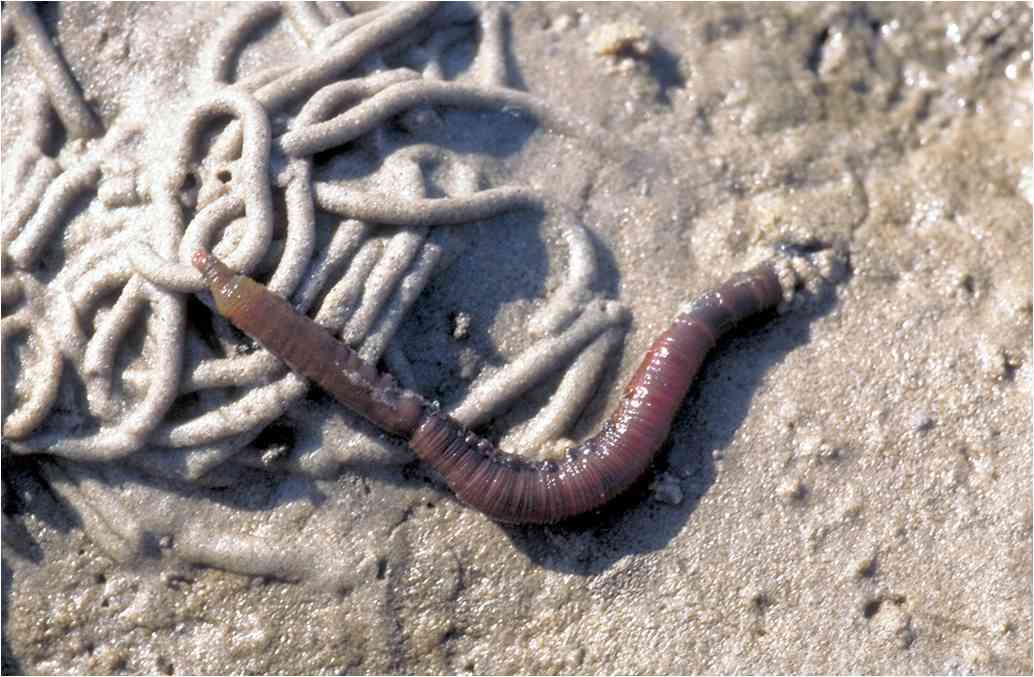 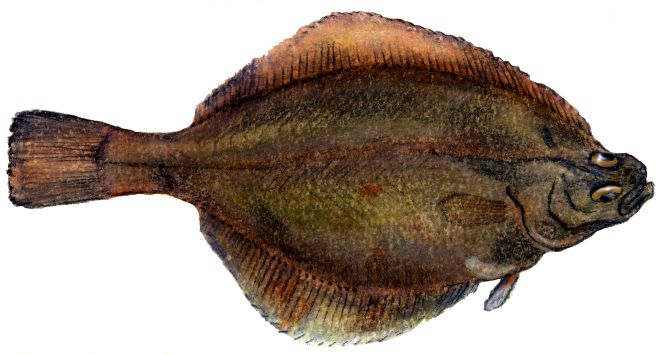 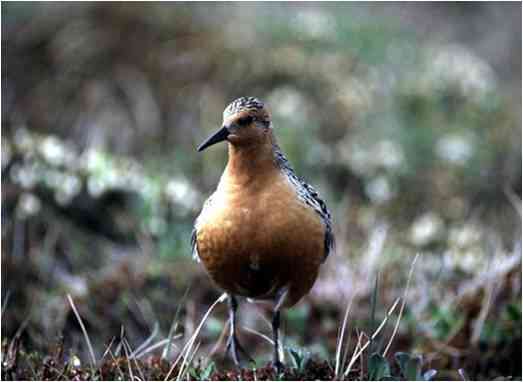 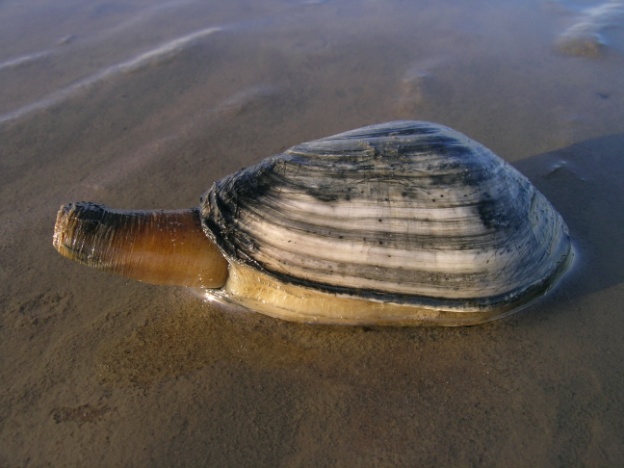 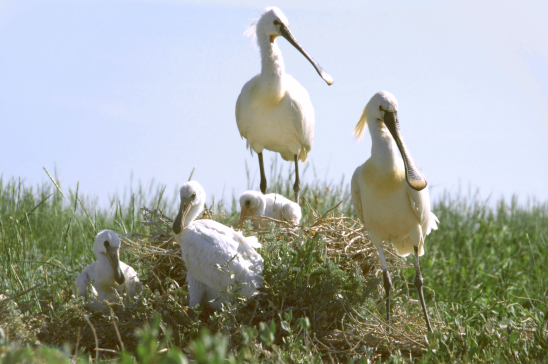 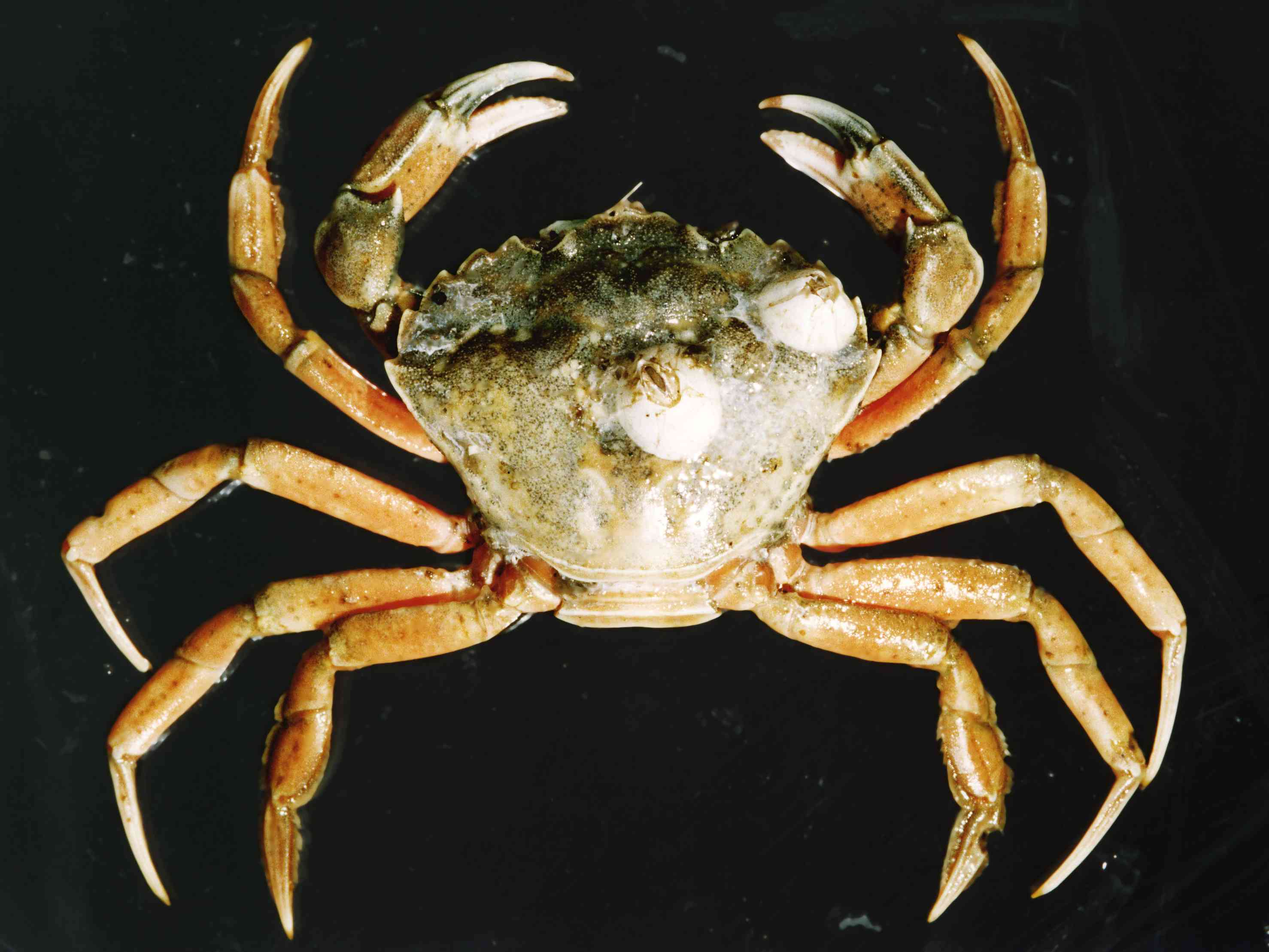 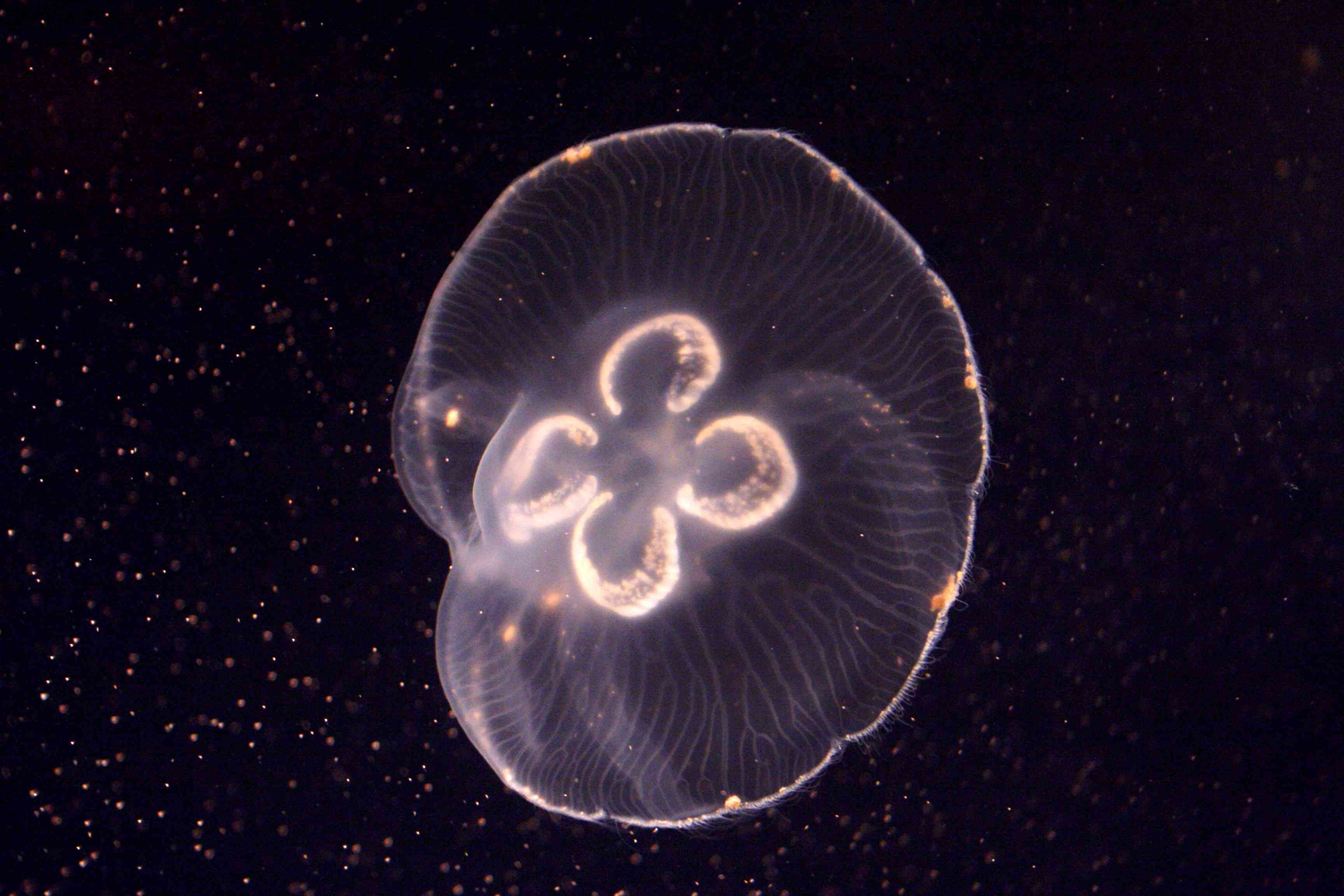 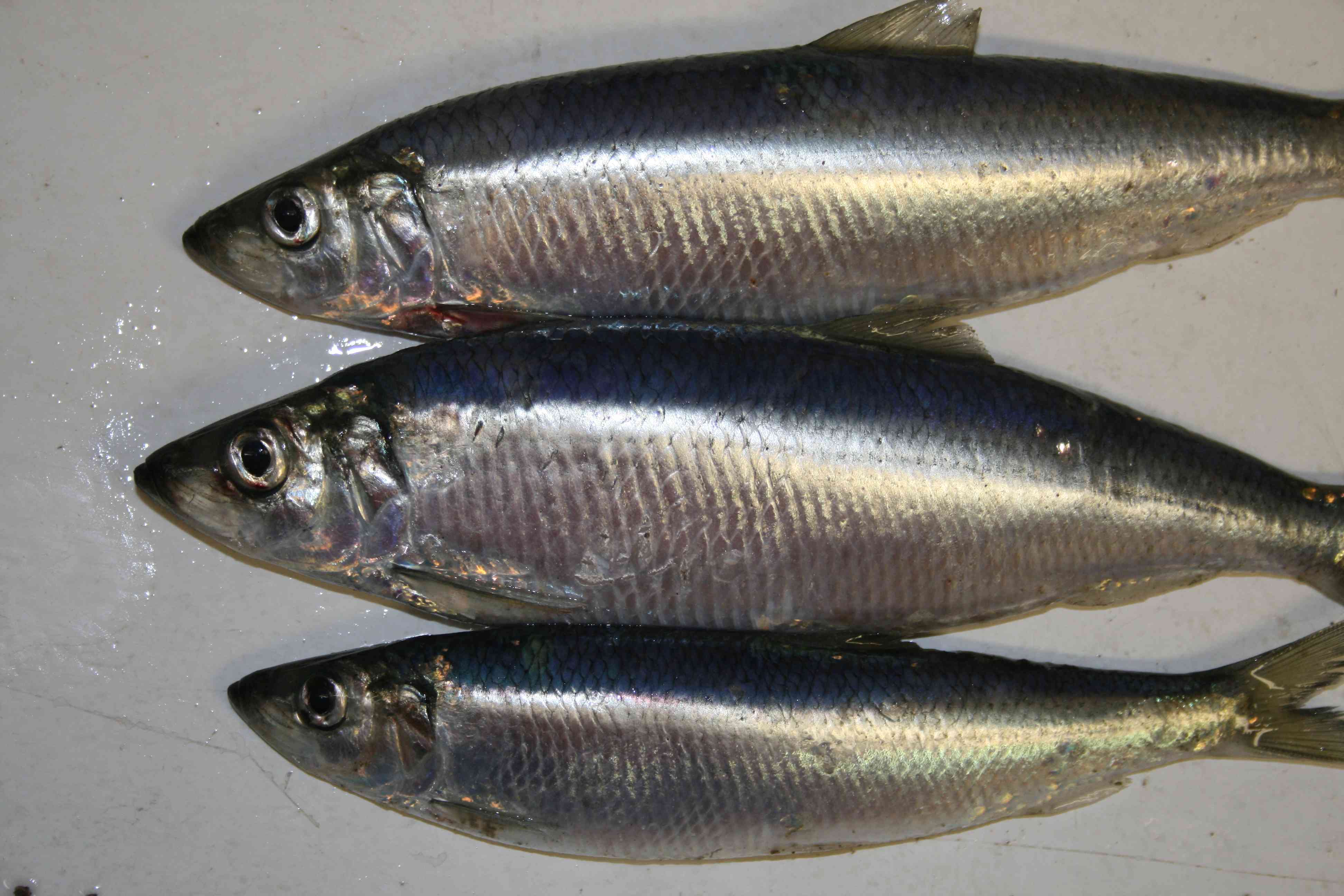 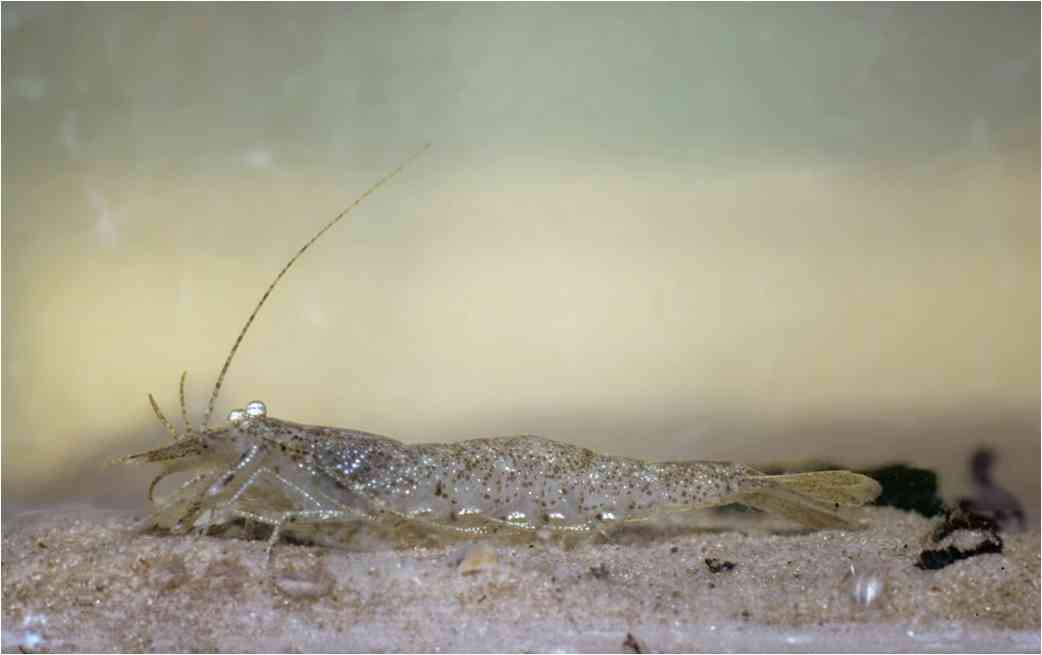 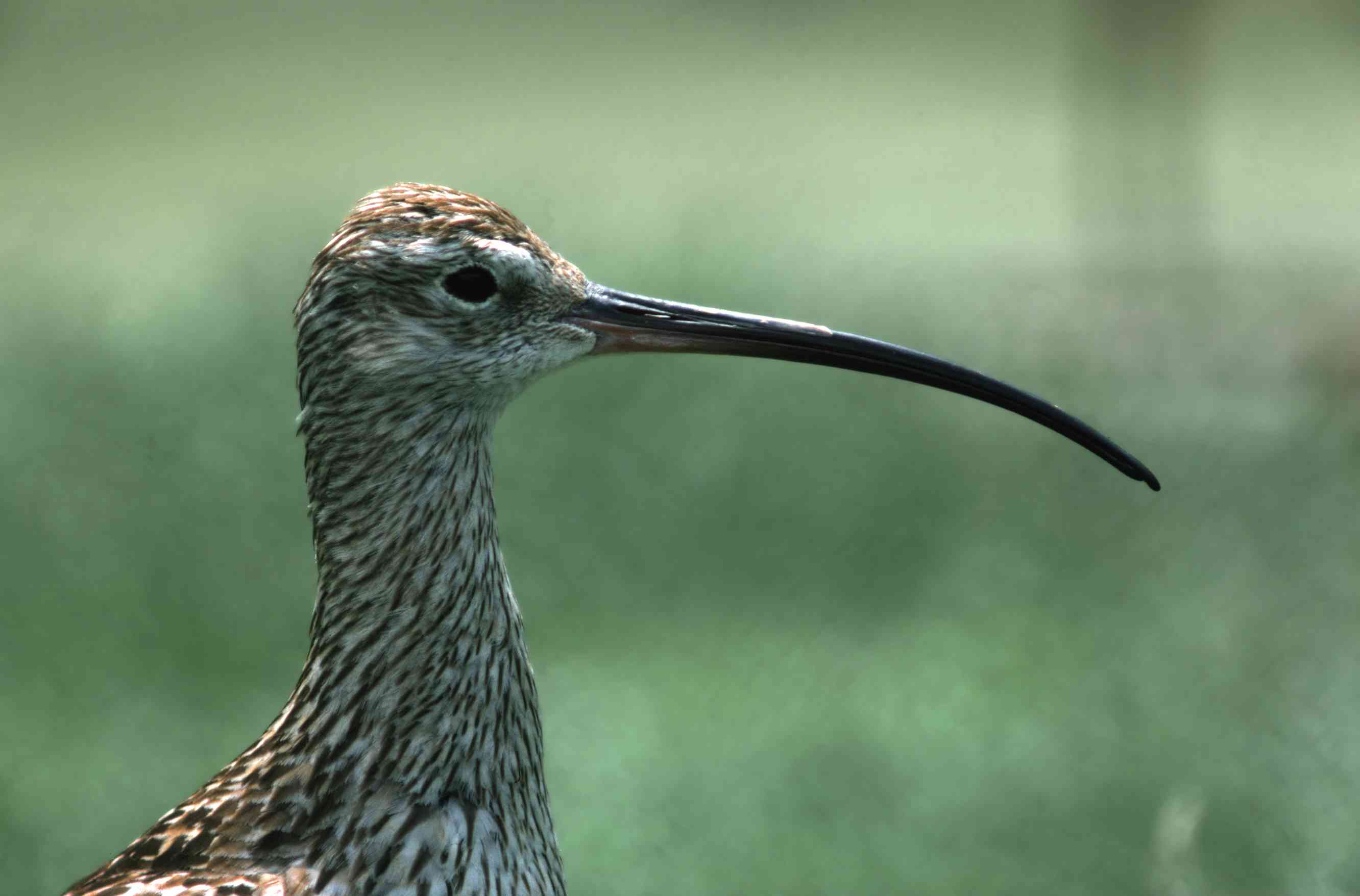 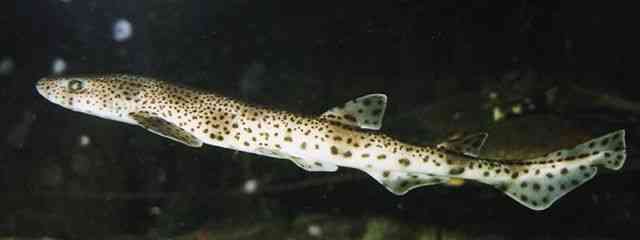 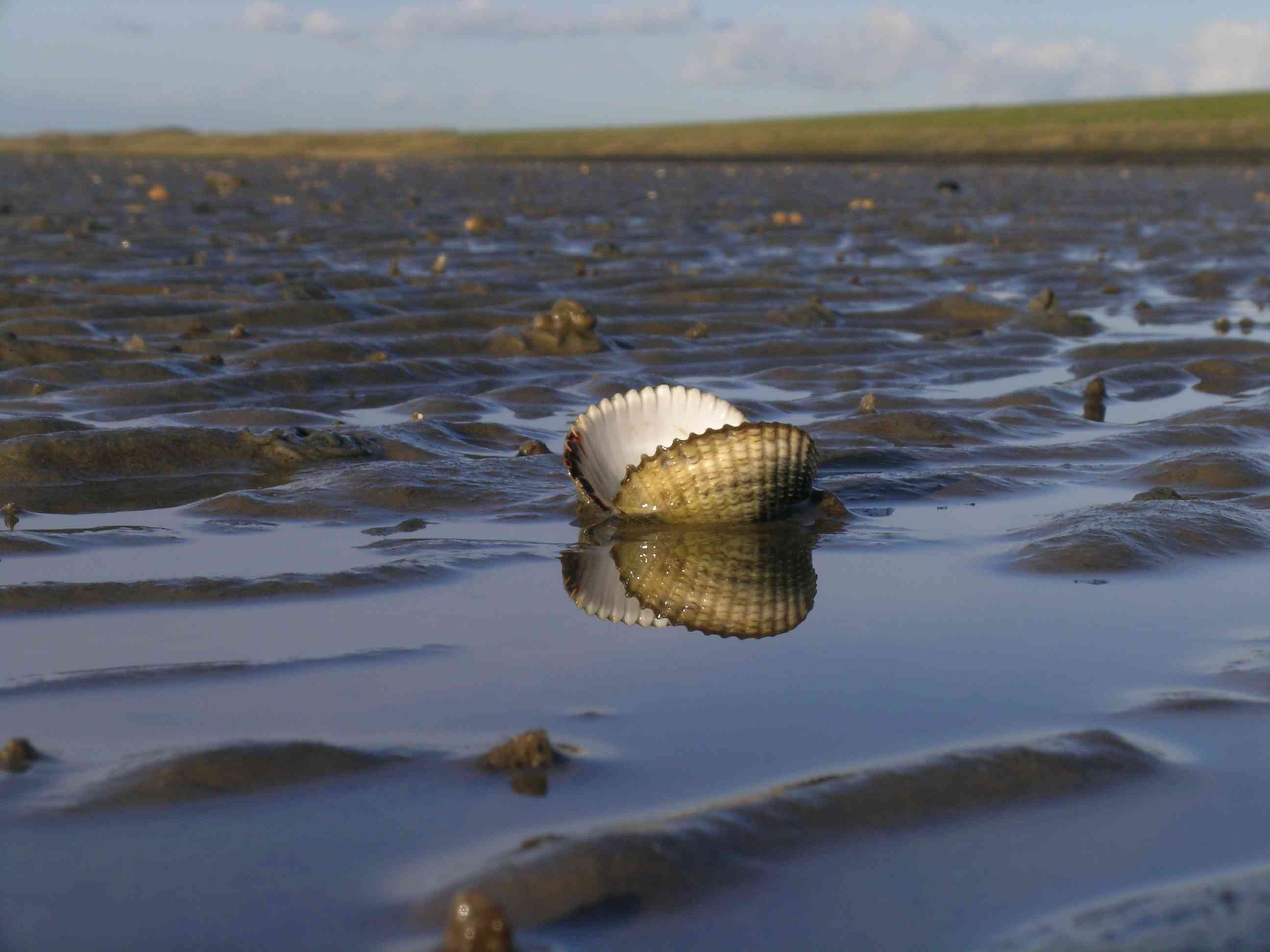 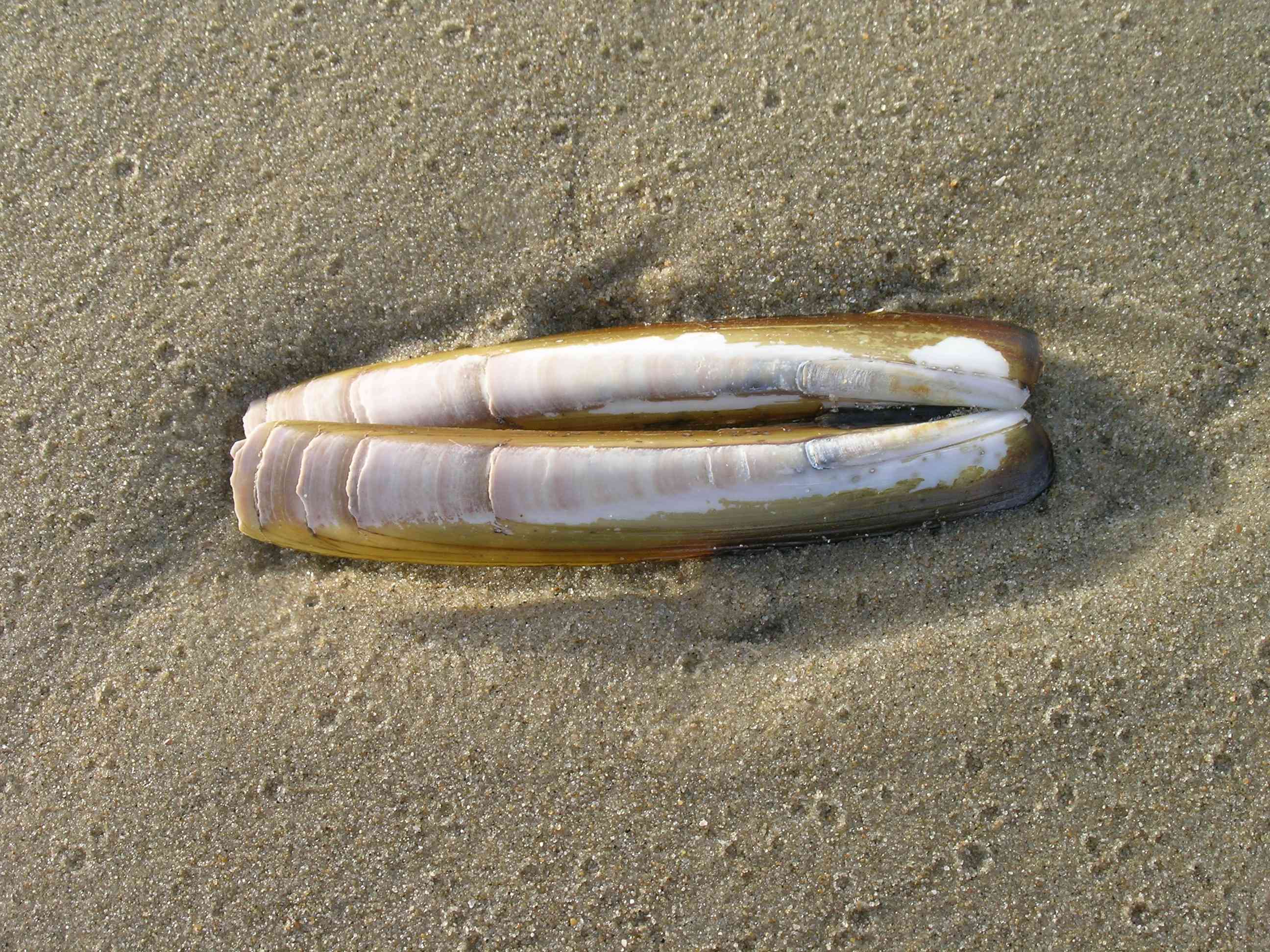 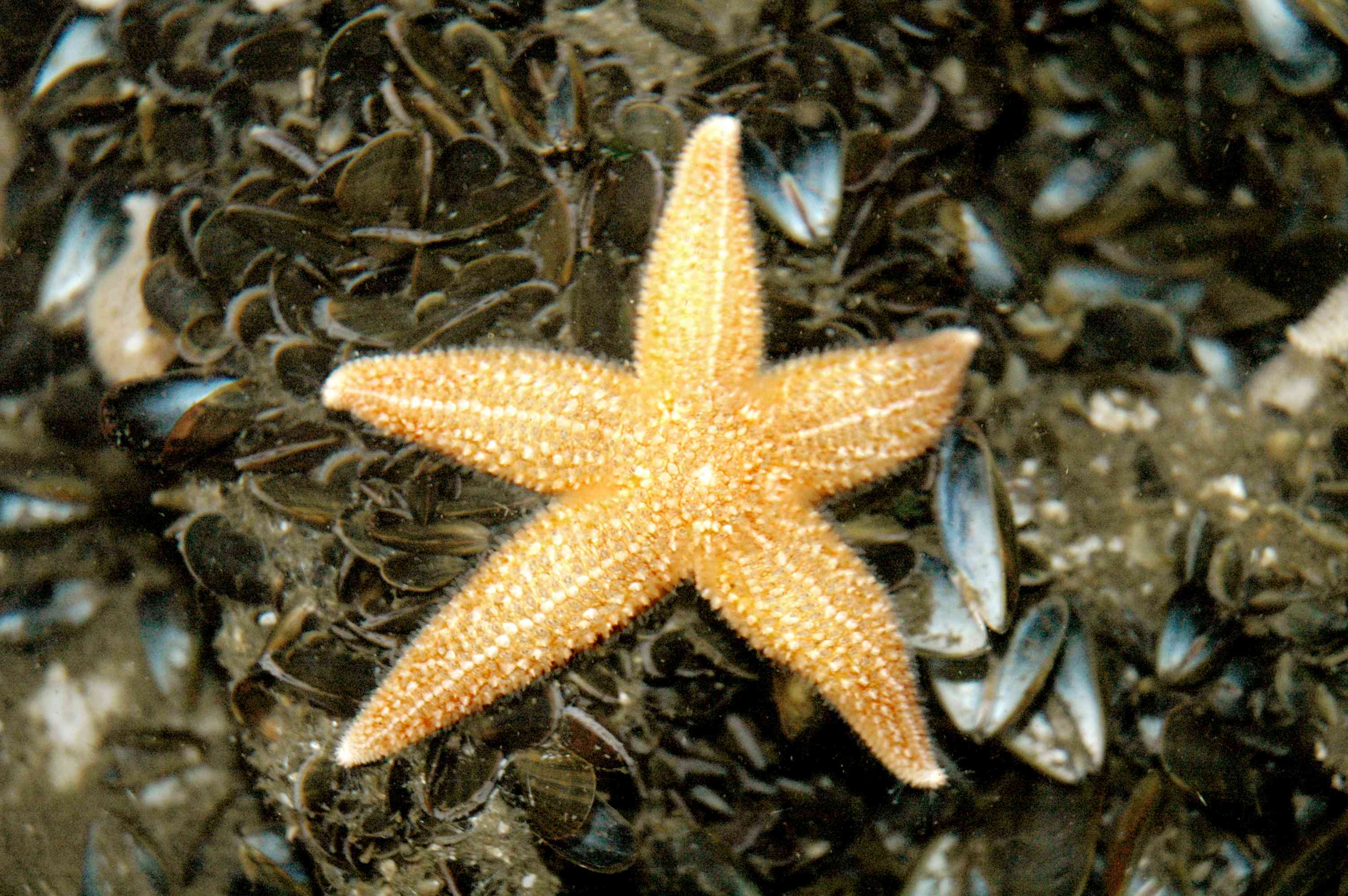 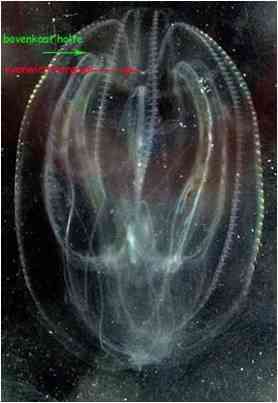 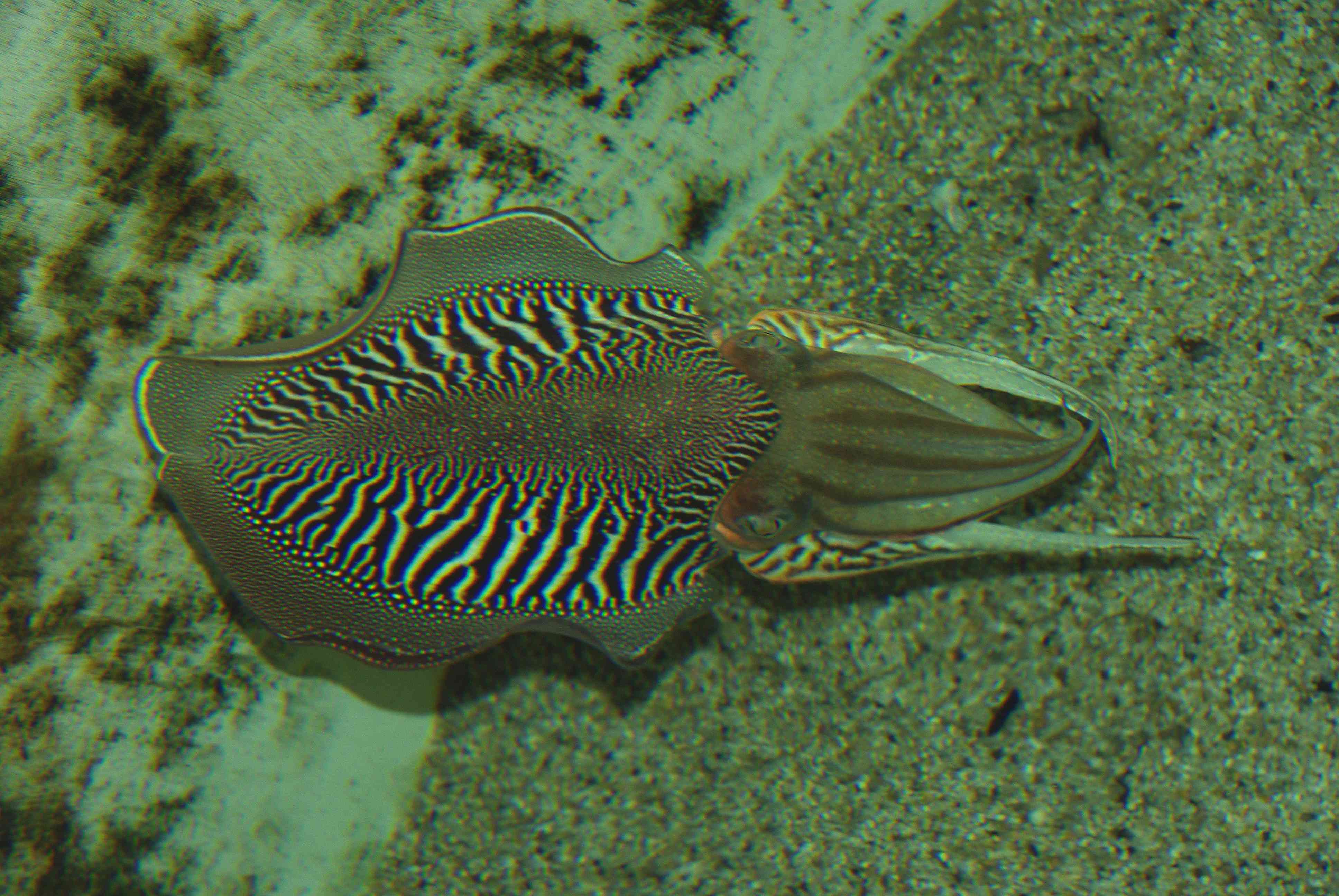 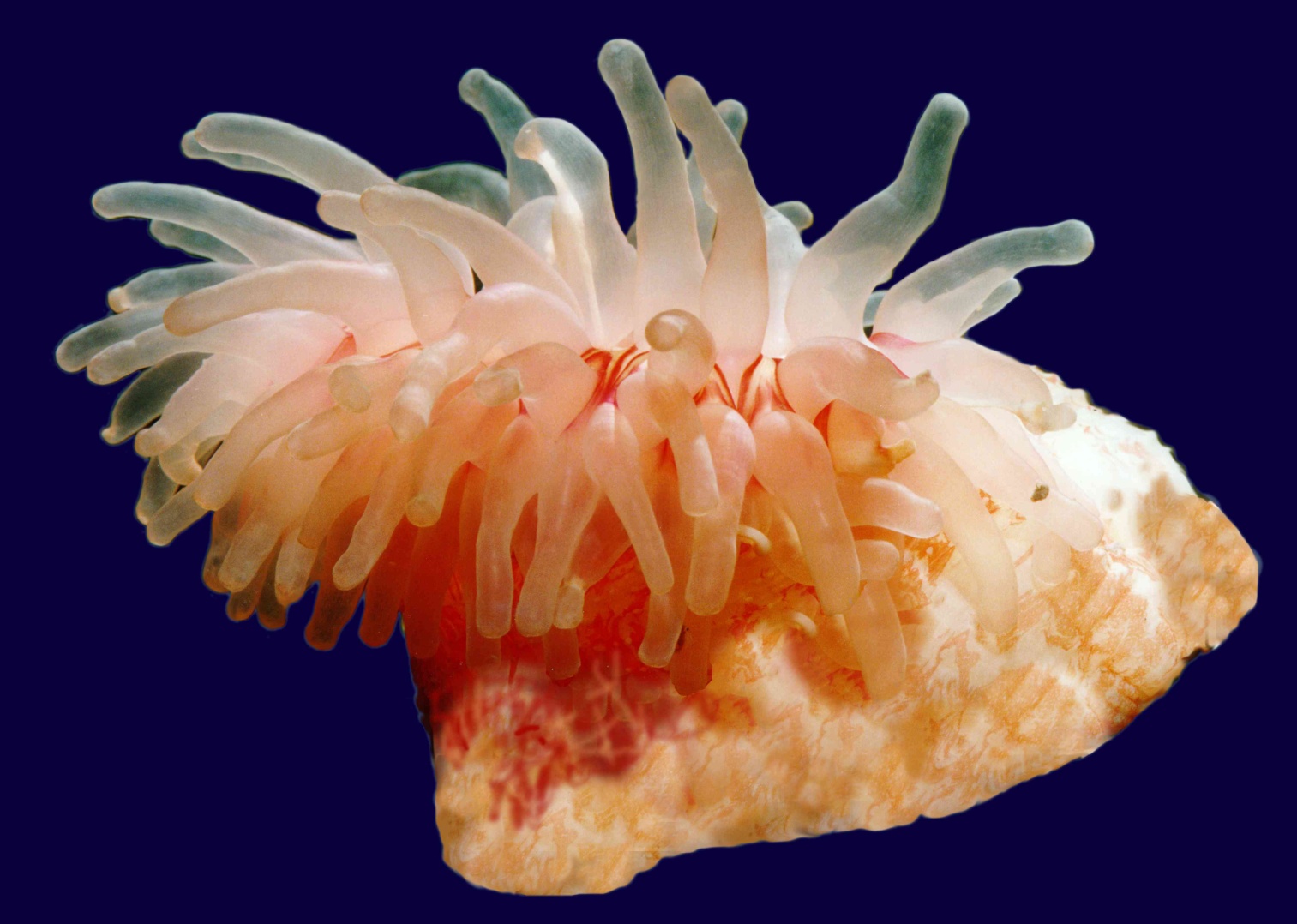 En dan nu spelen!
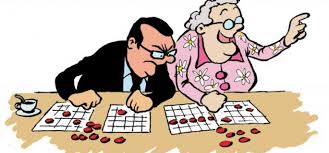 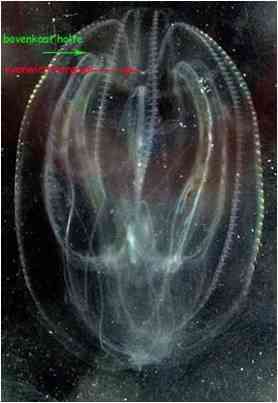 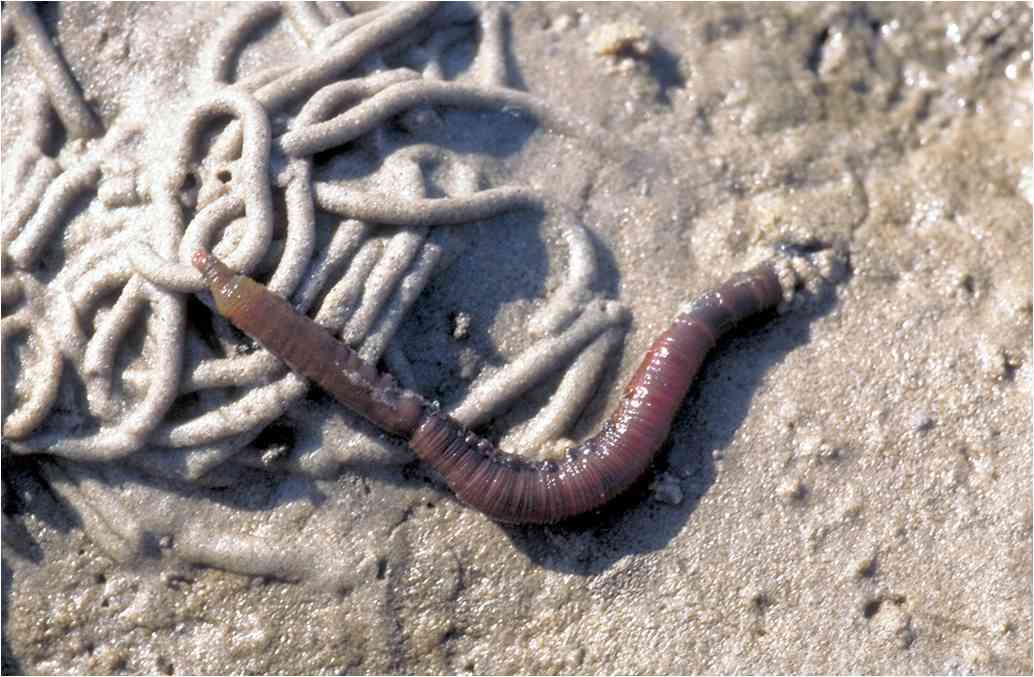 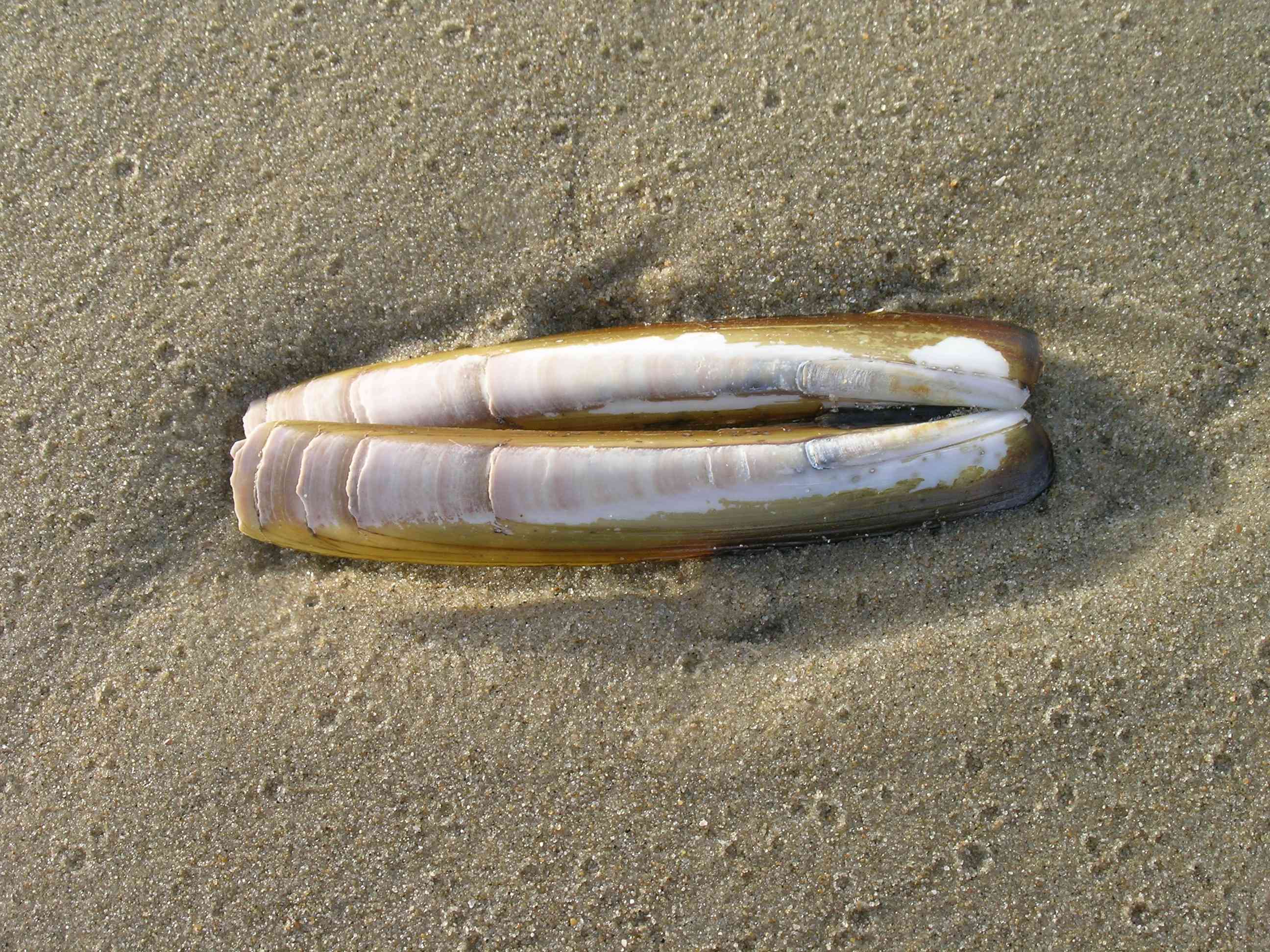 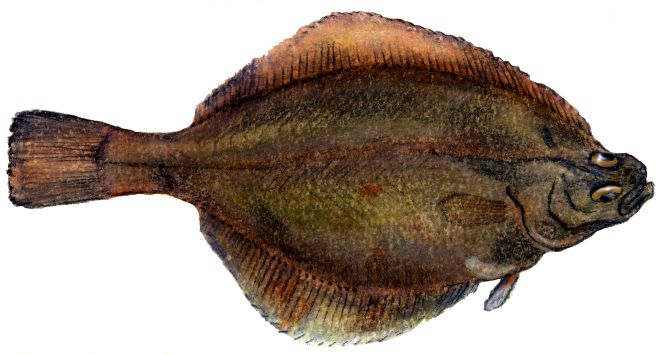 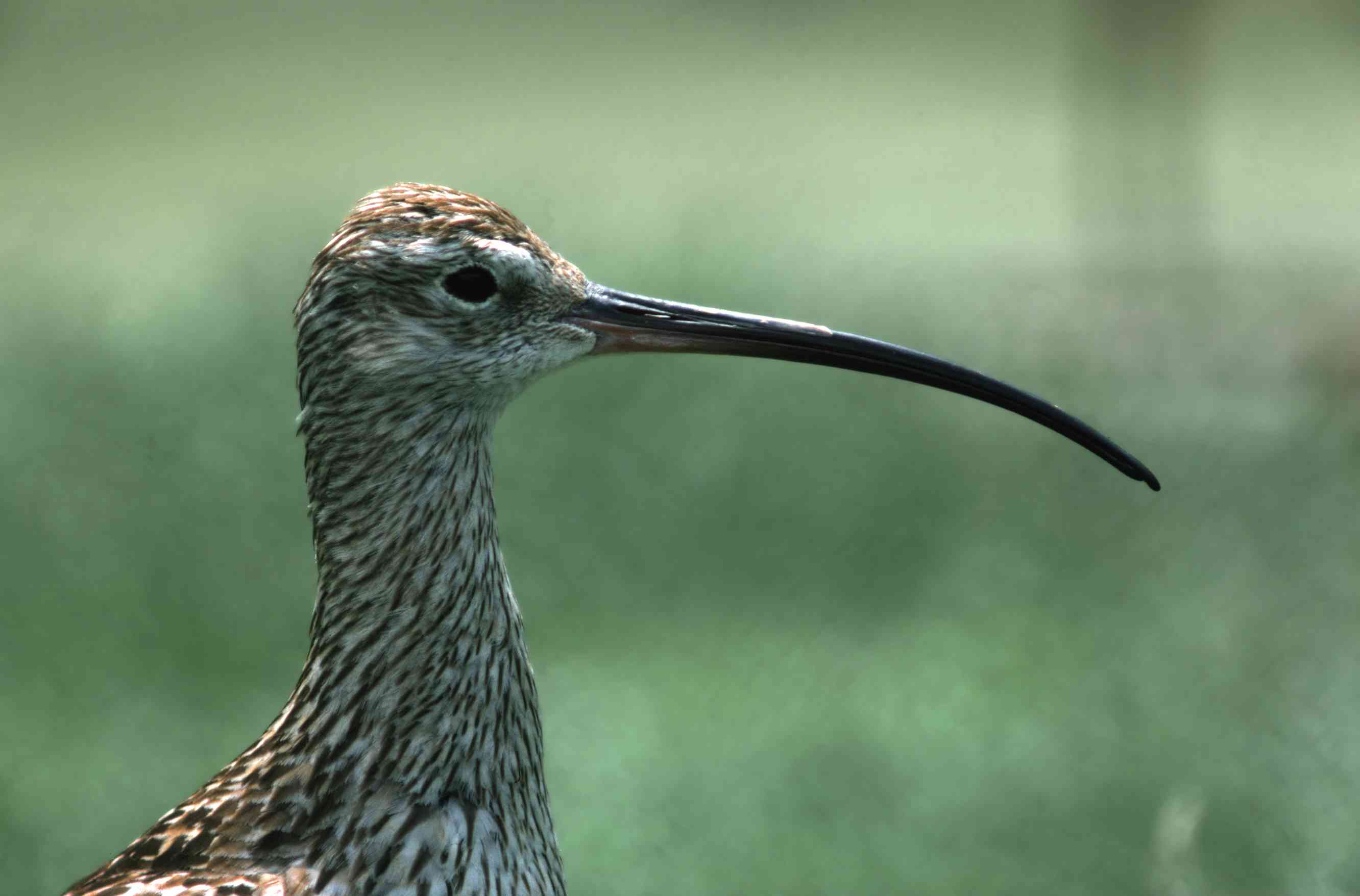 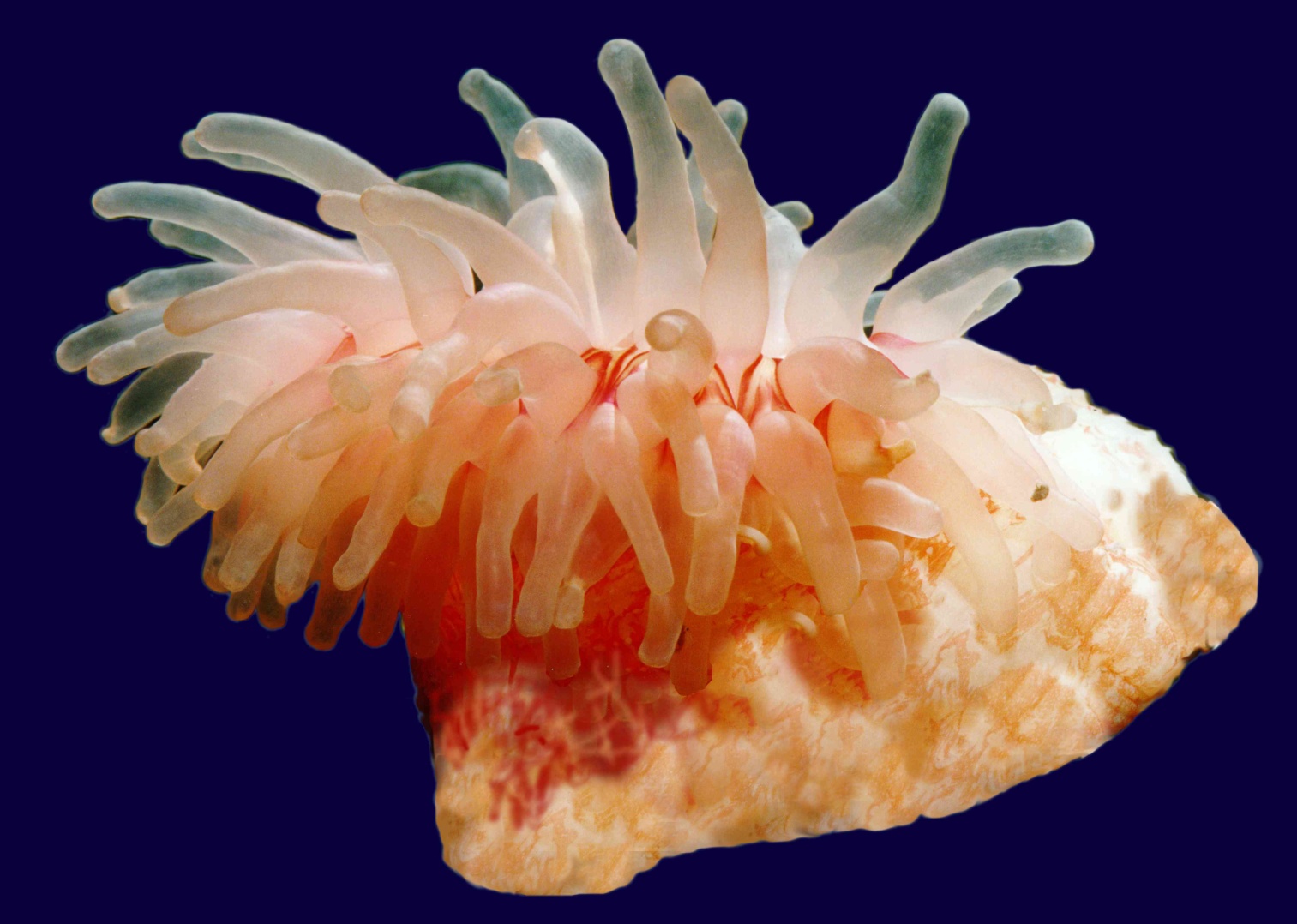 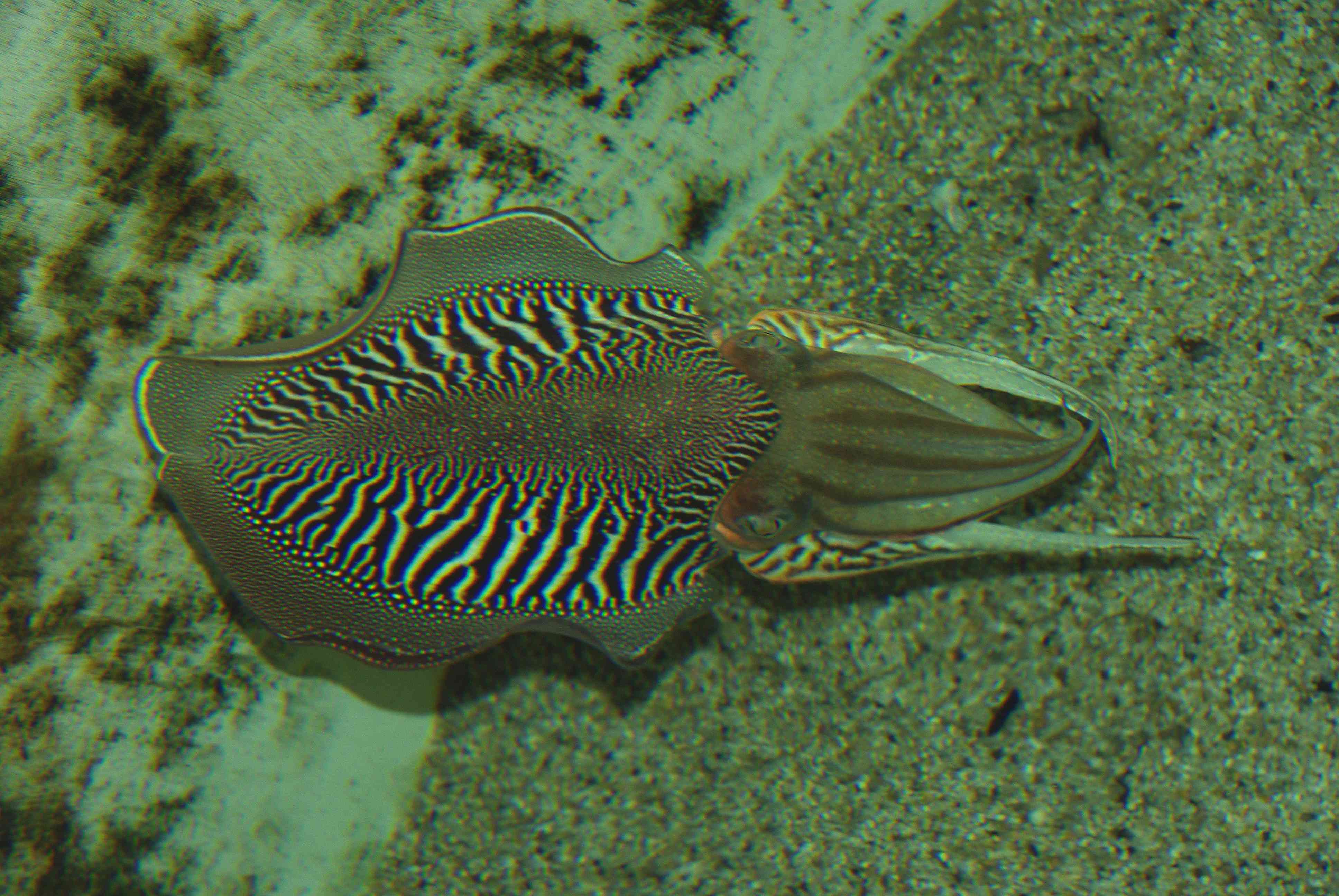 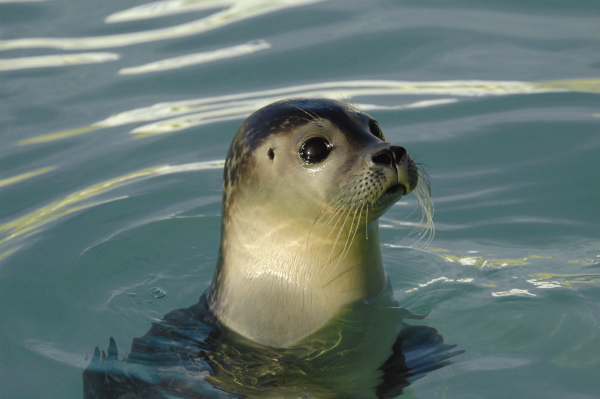 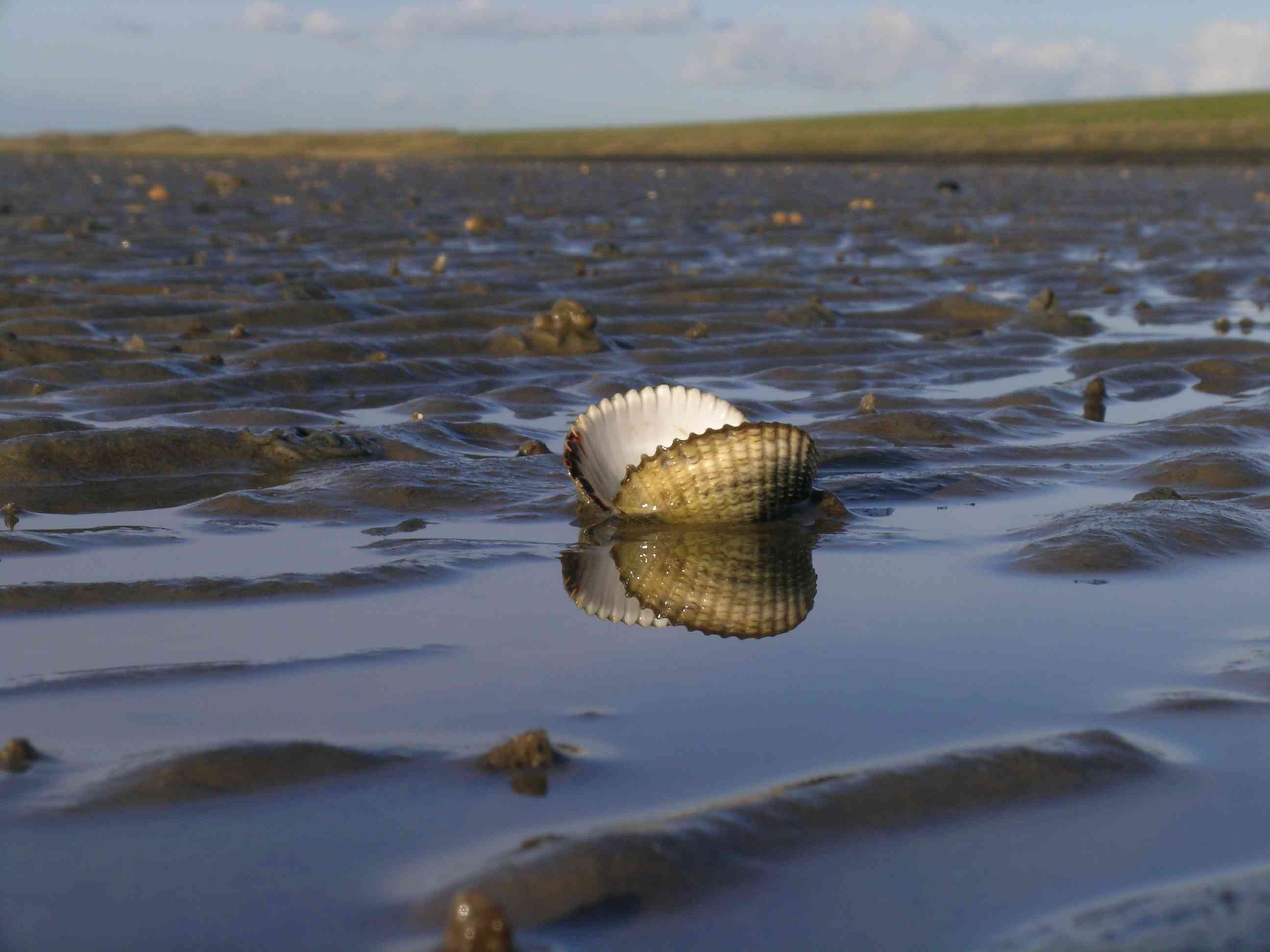 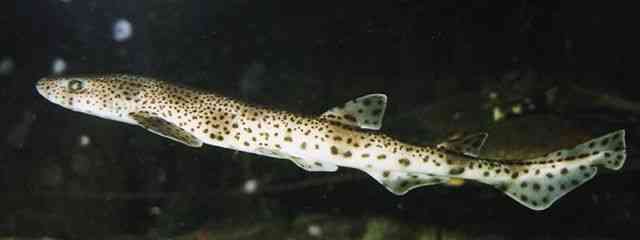 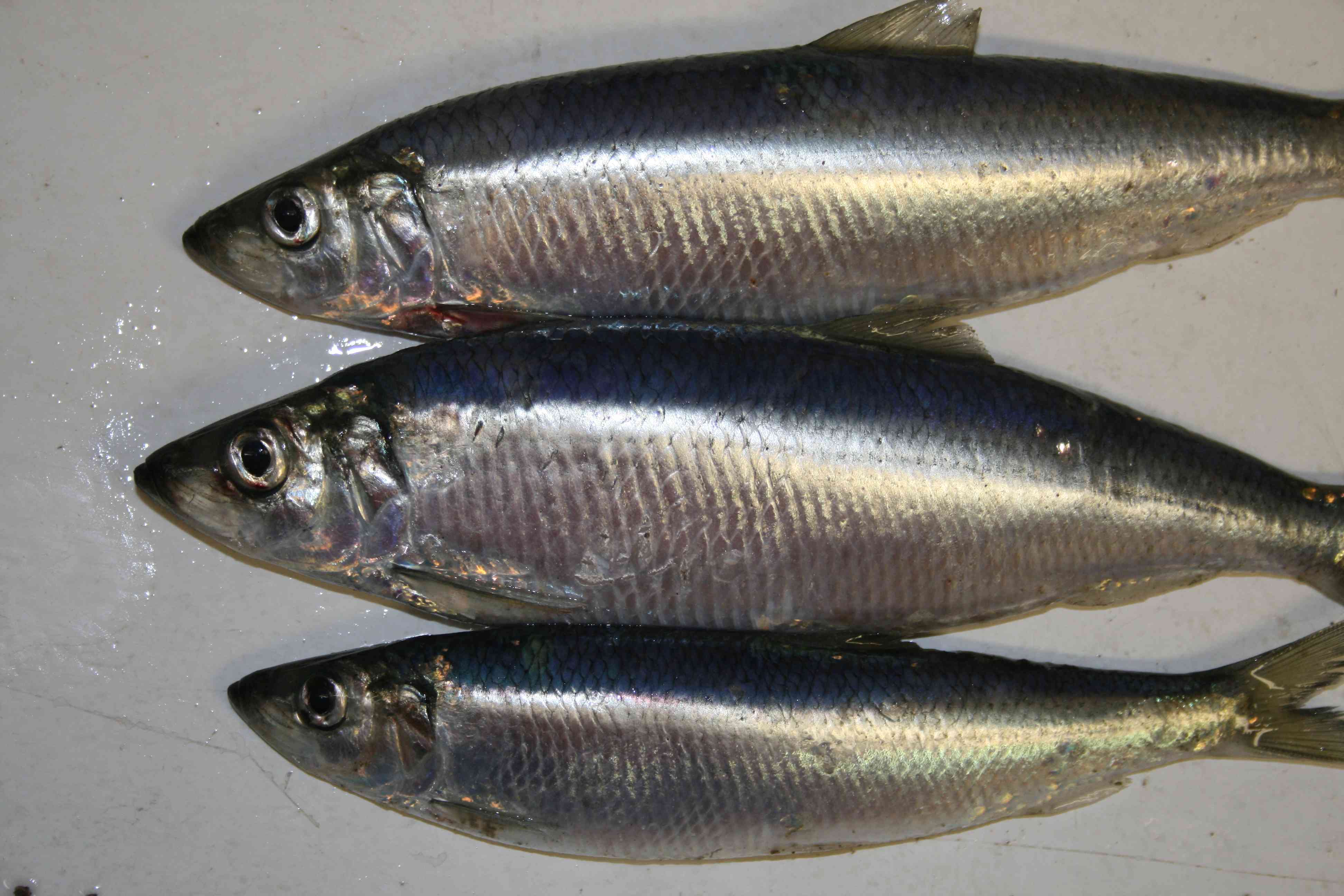 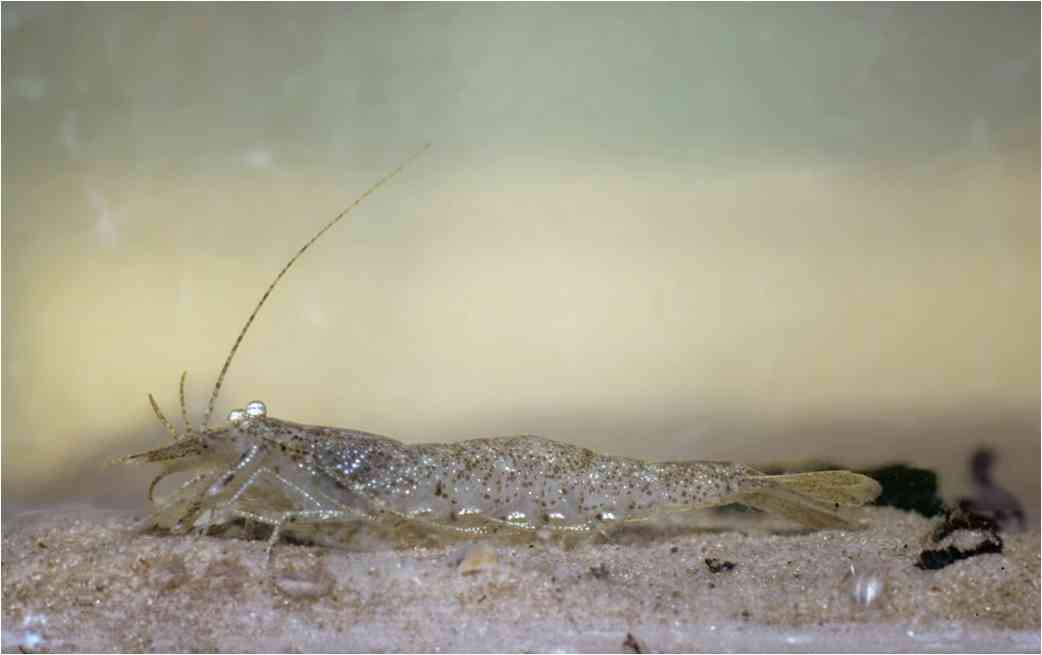 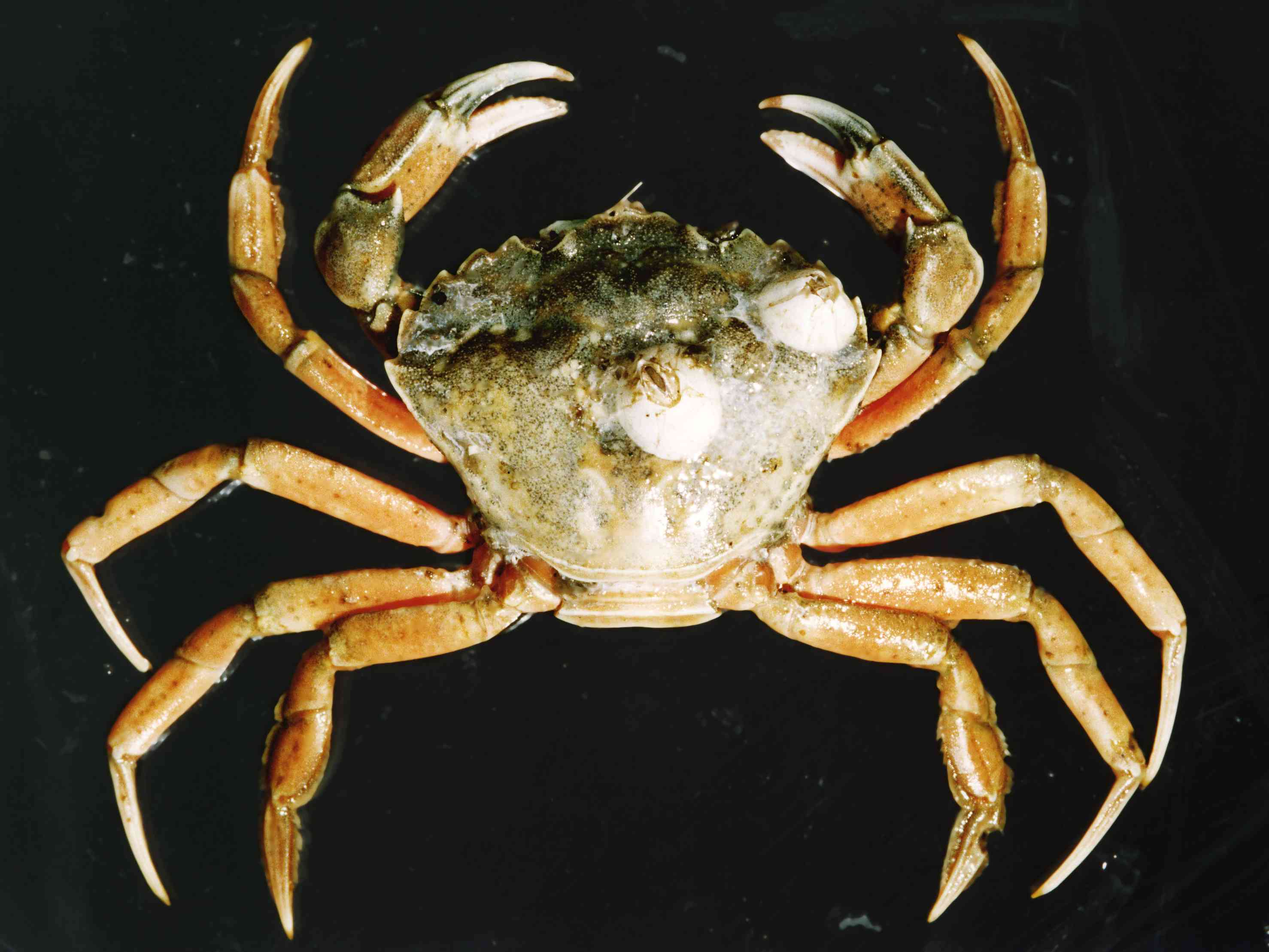 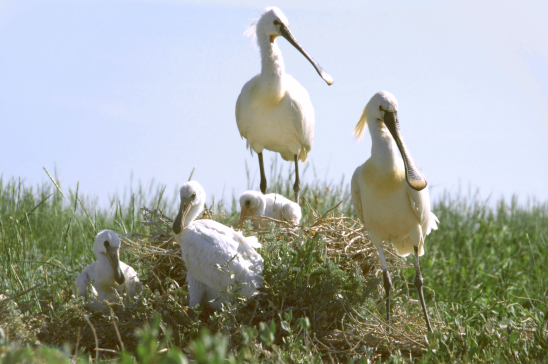 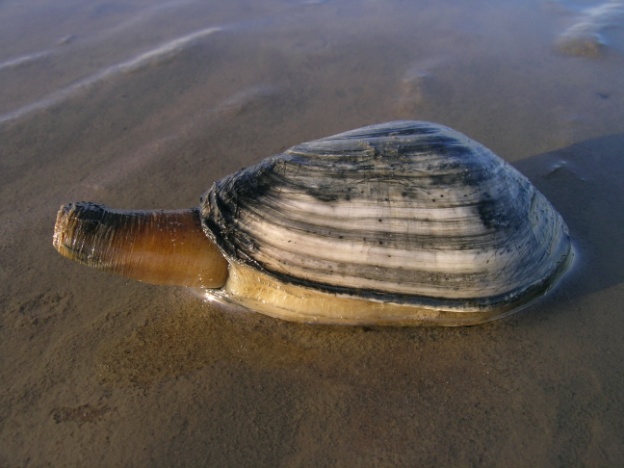 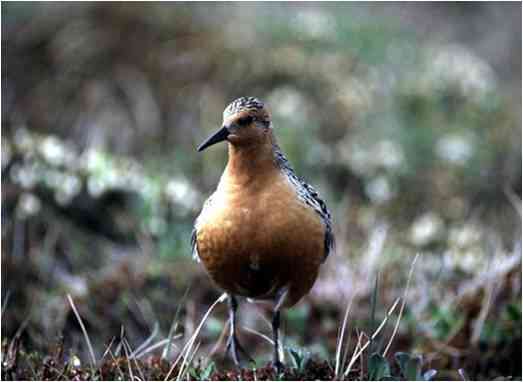 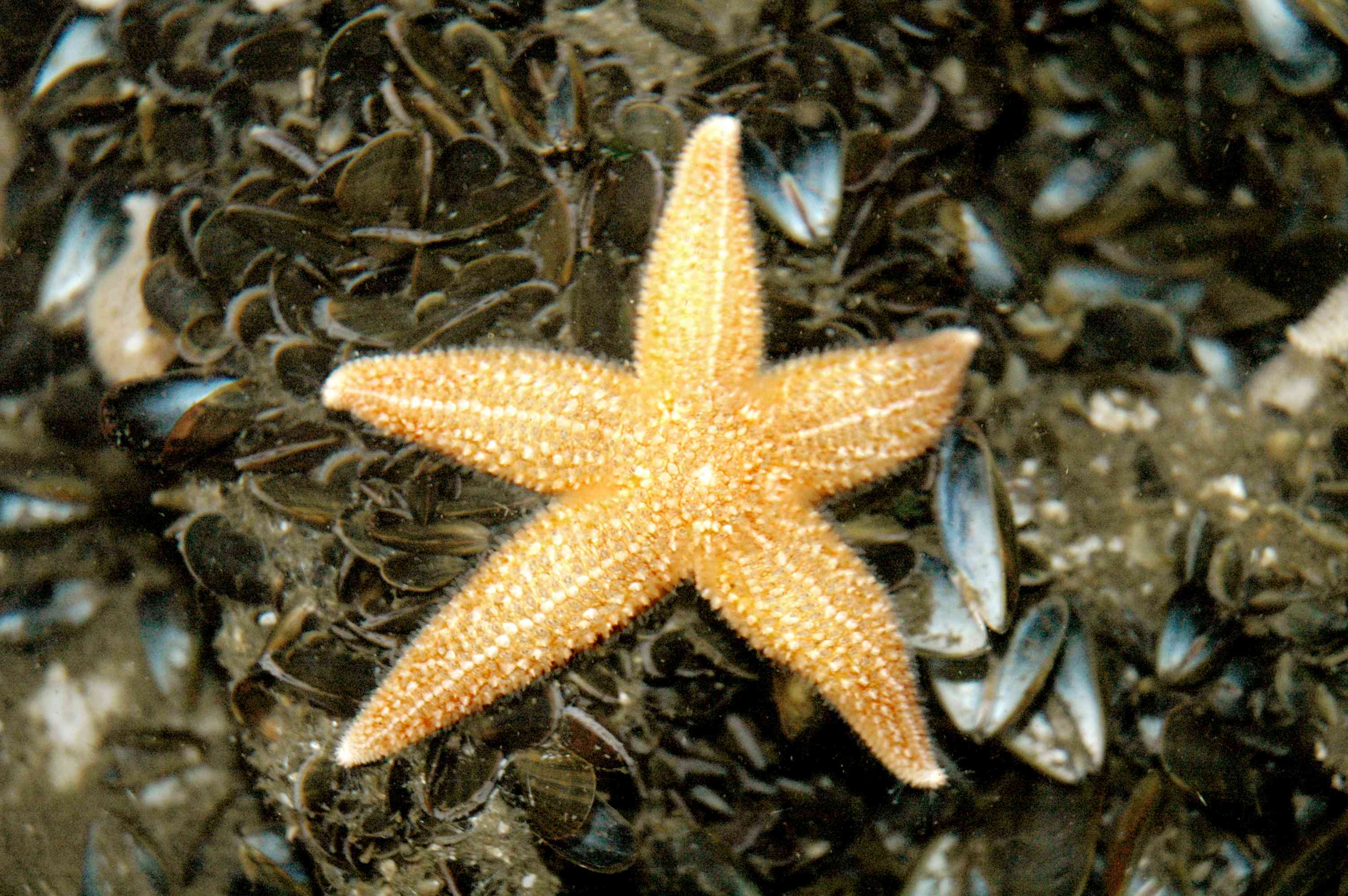 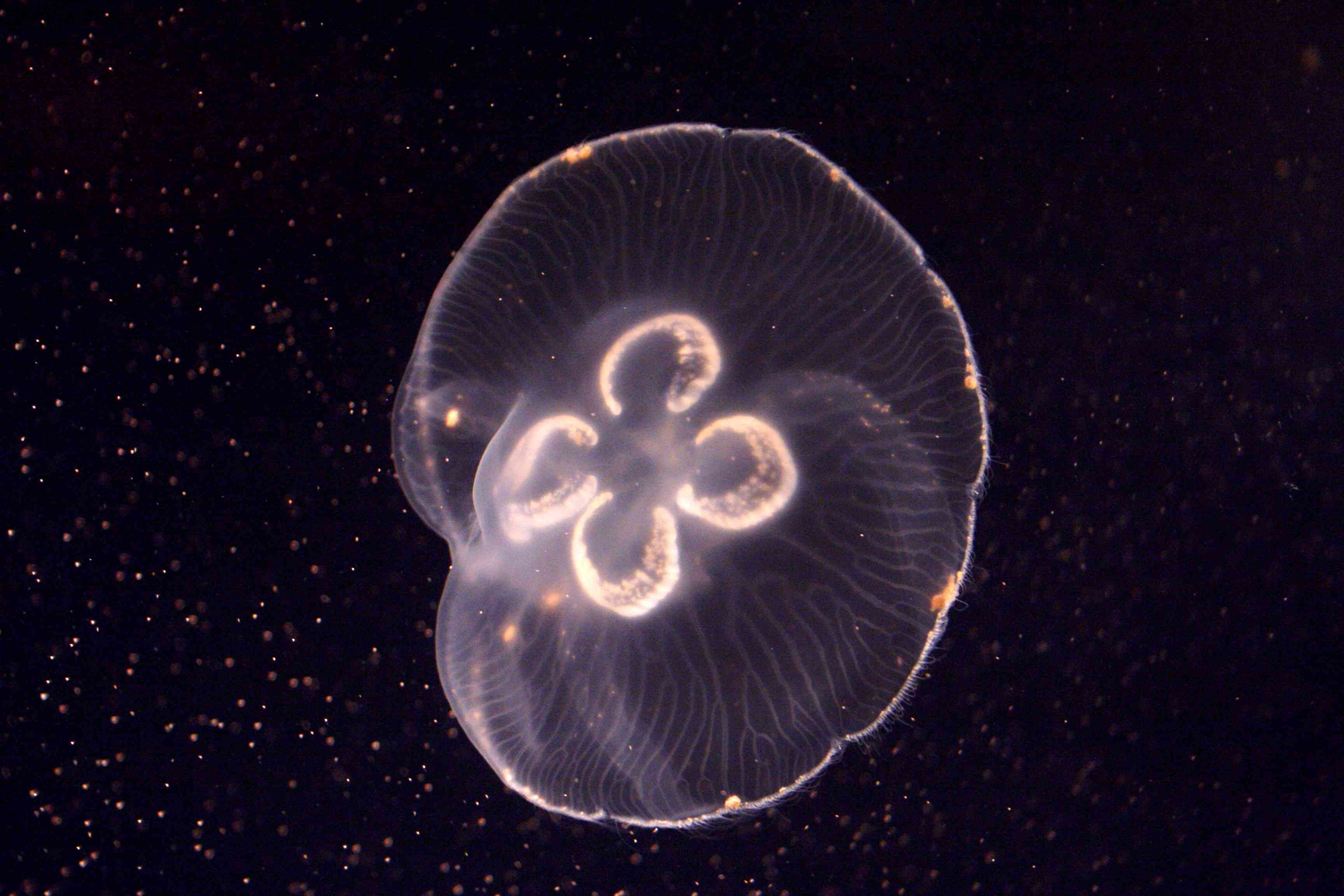